I'd Rather Have Jesus
3/4
Db/Db - DO

Verses: 3/Chorus
PDHymns.com
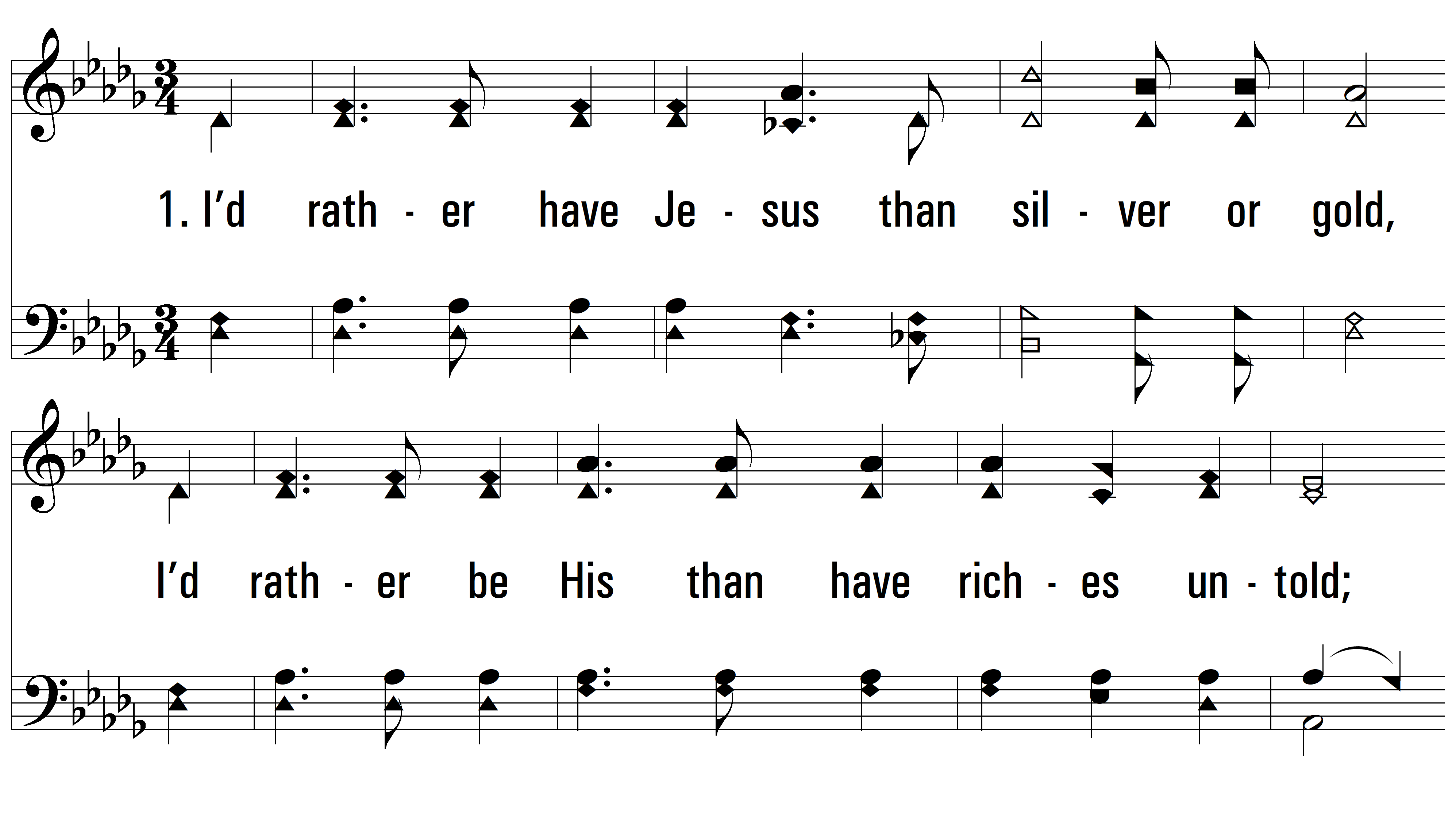 vs. 1 ~ I'd Rather Have Jesus
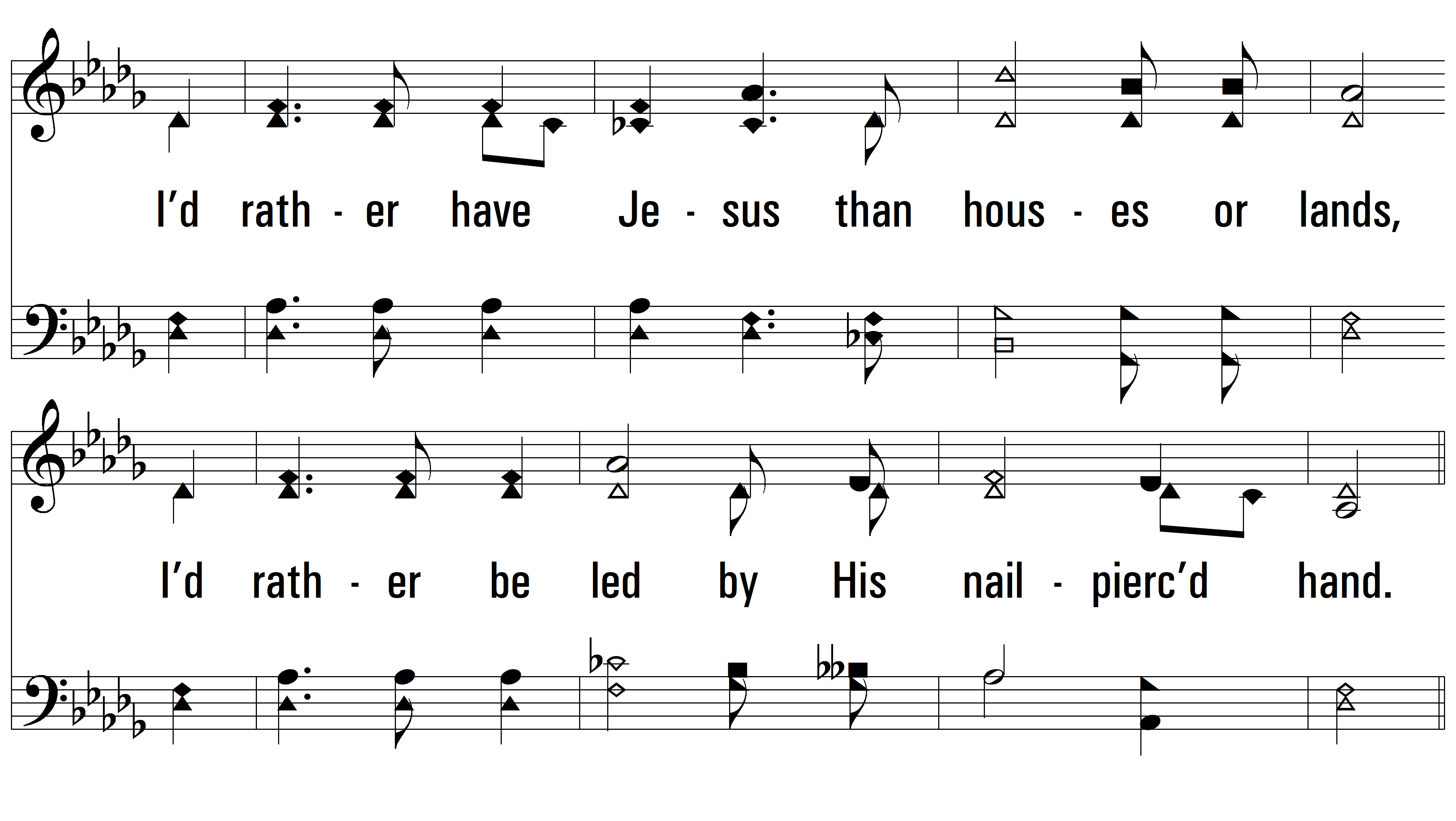 vs. 1
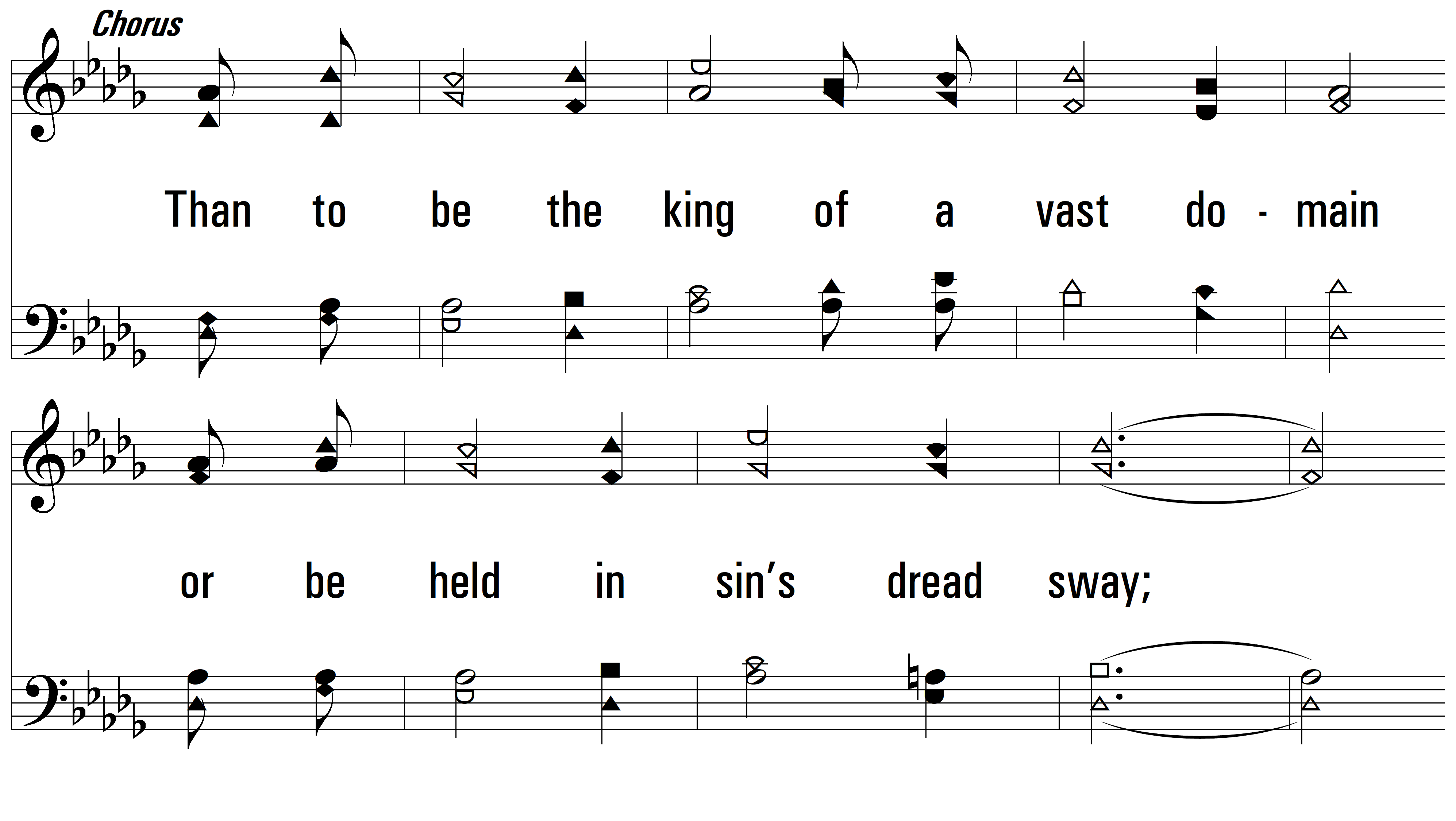 vs. 1
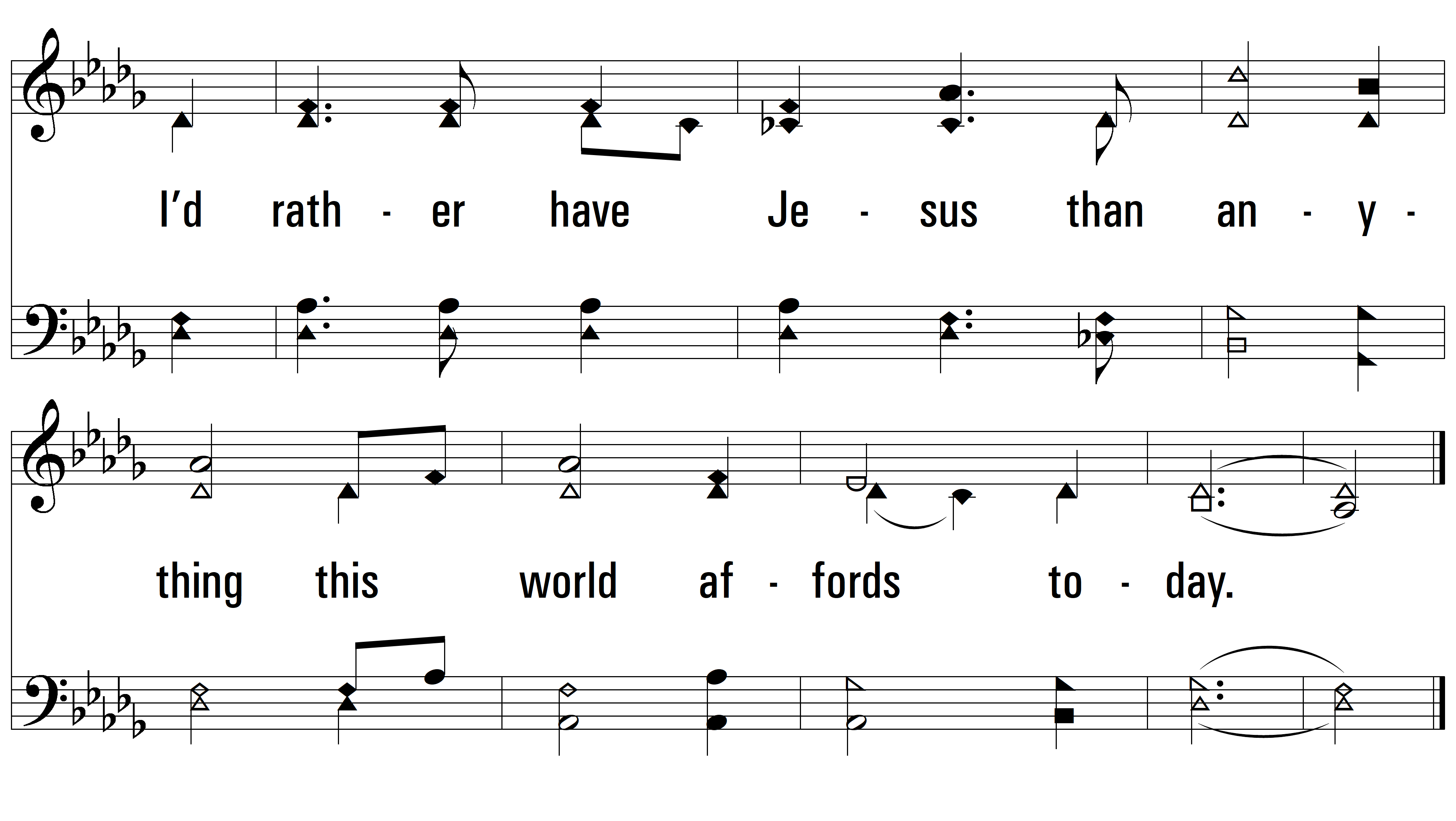 vs. 1
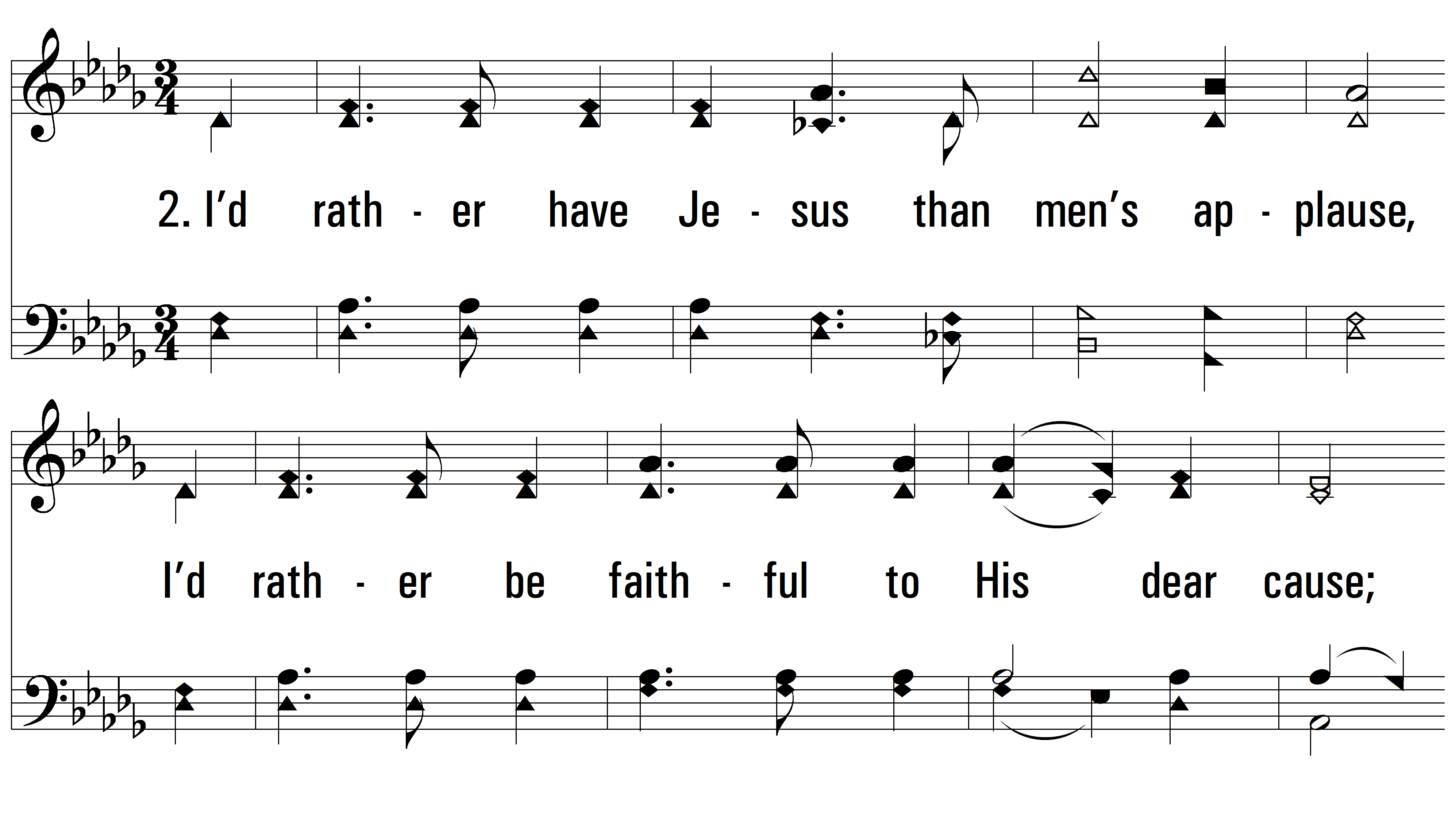 vs. 2 ~ I'd Rather Have Jesus
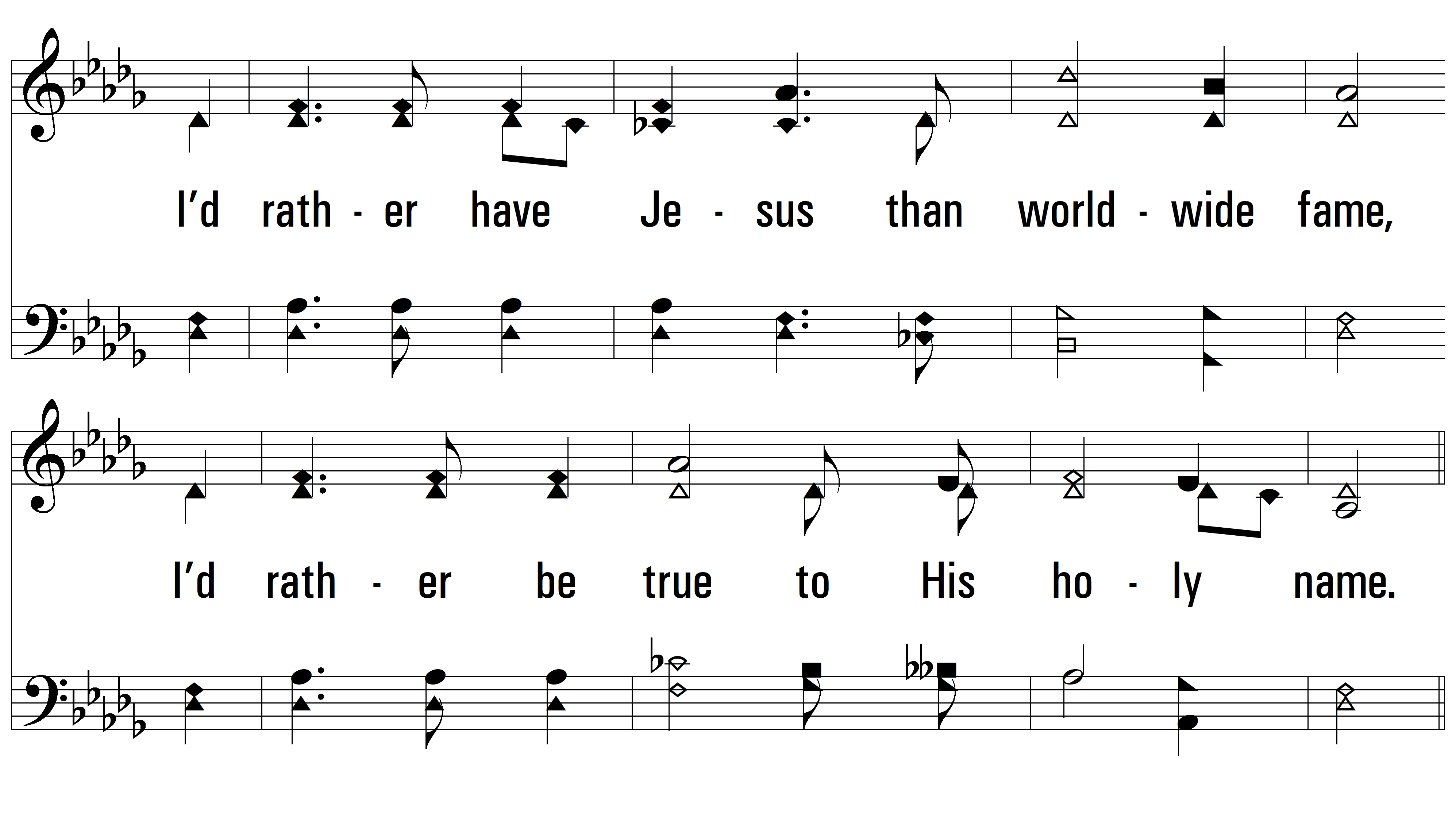 vs. 2
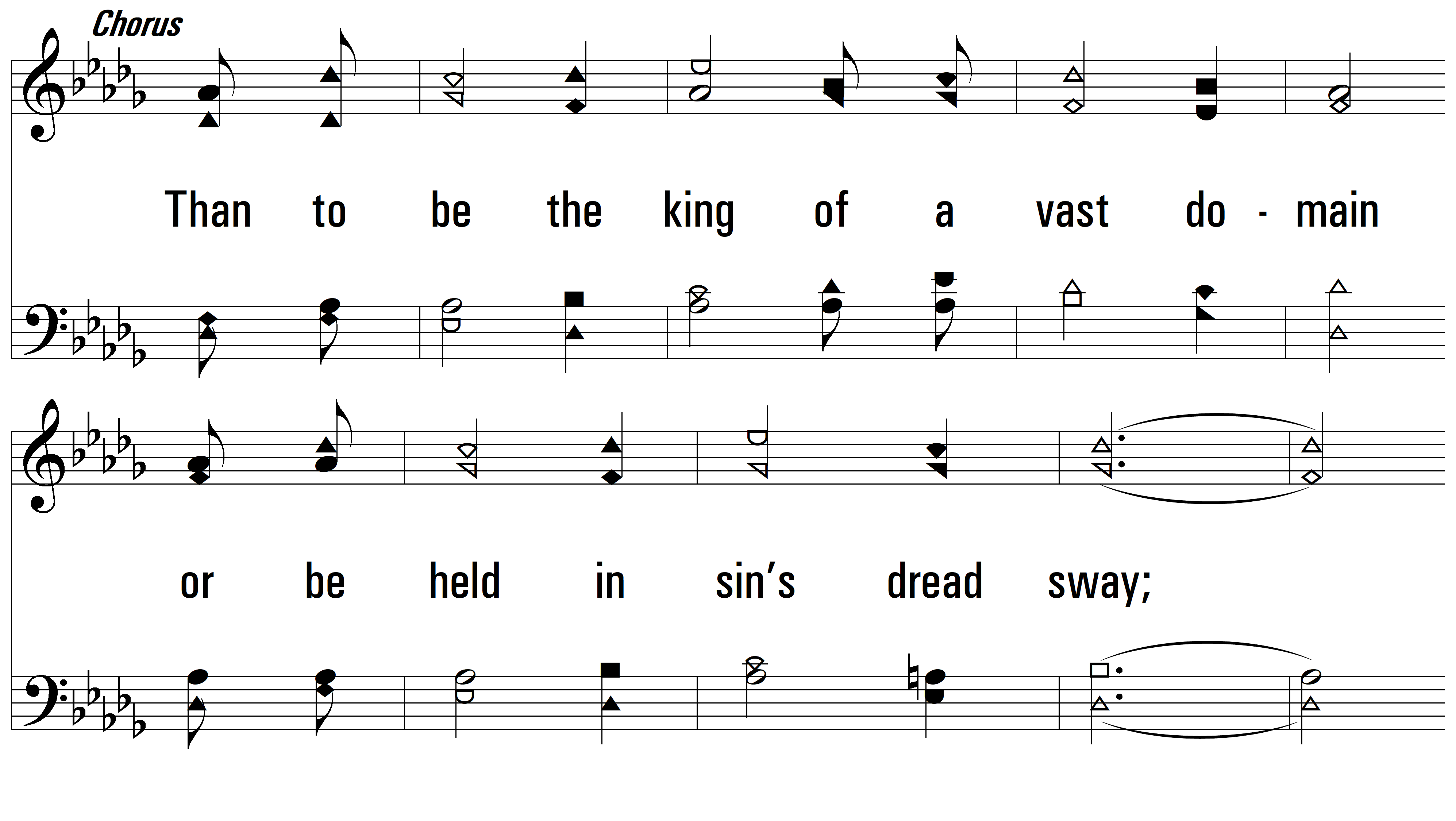 vs. 2
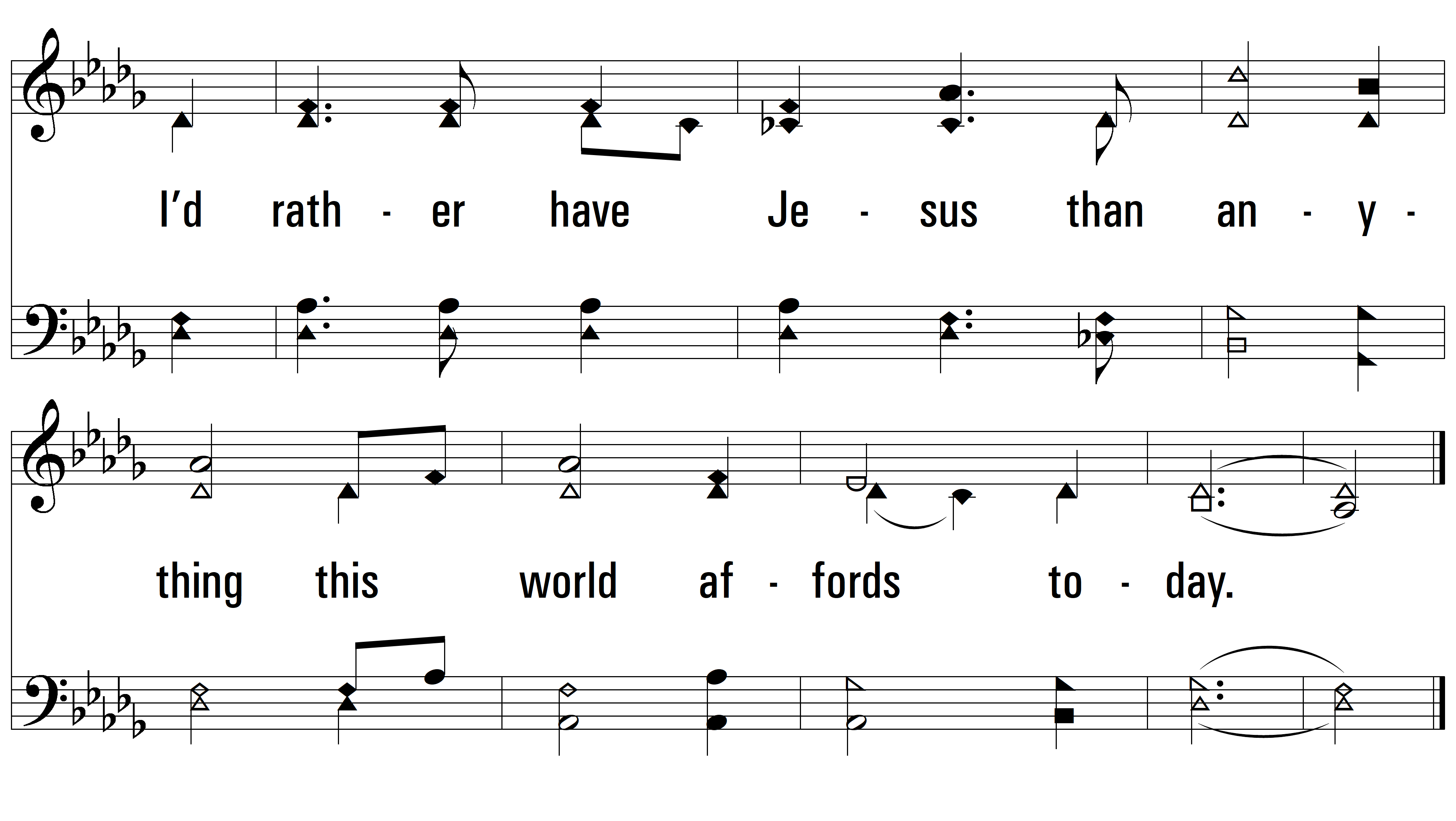 vs. 2
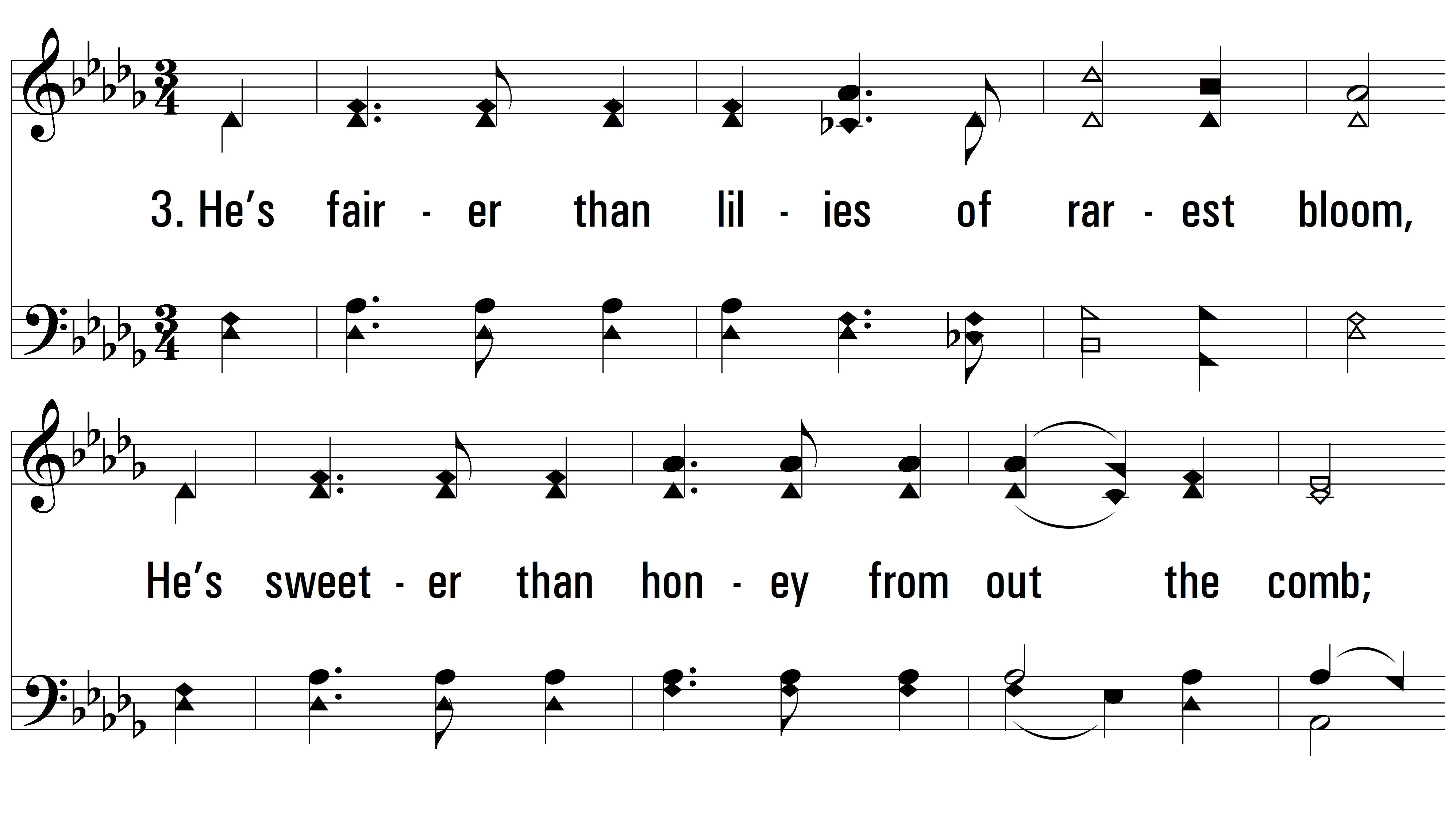 vs. 3 ~ I'd Rather Have Jesus
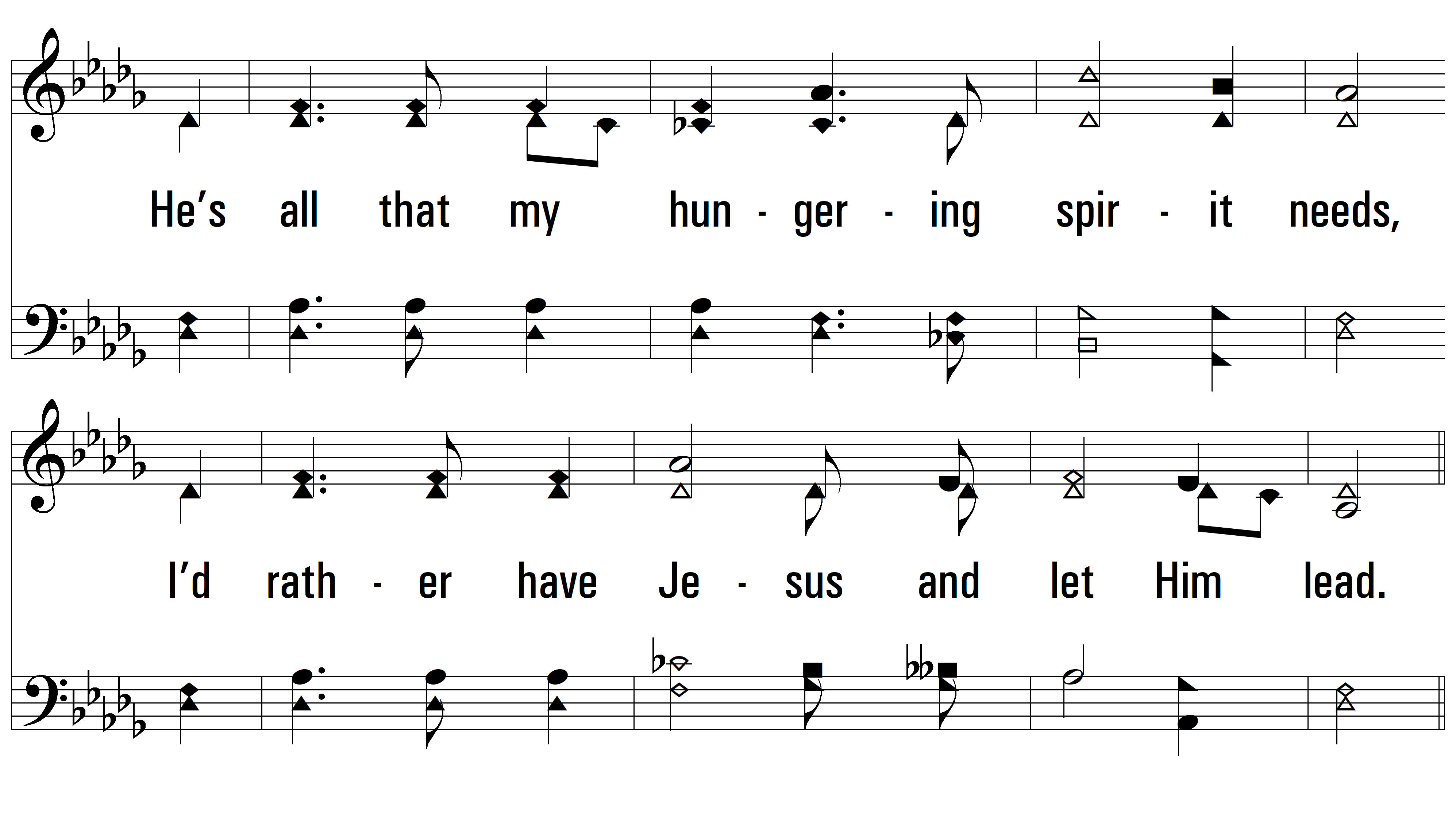 vs. 3
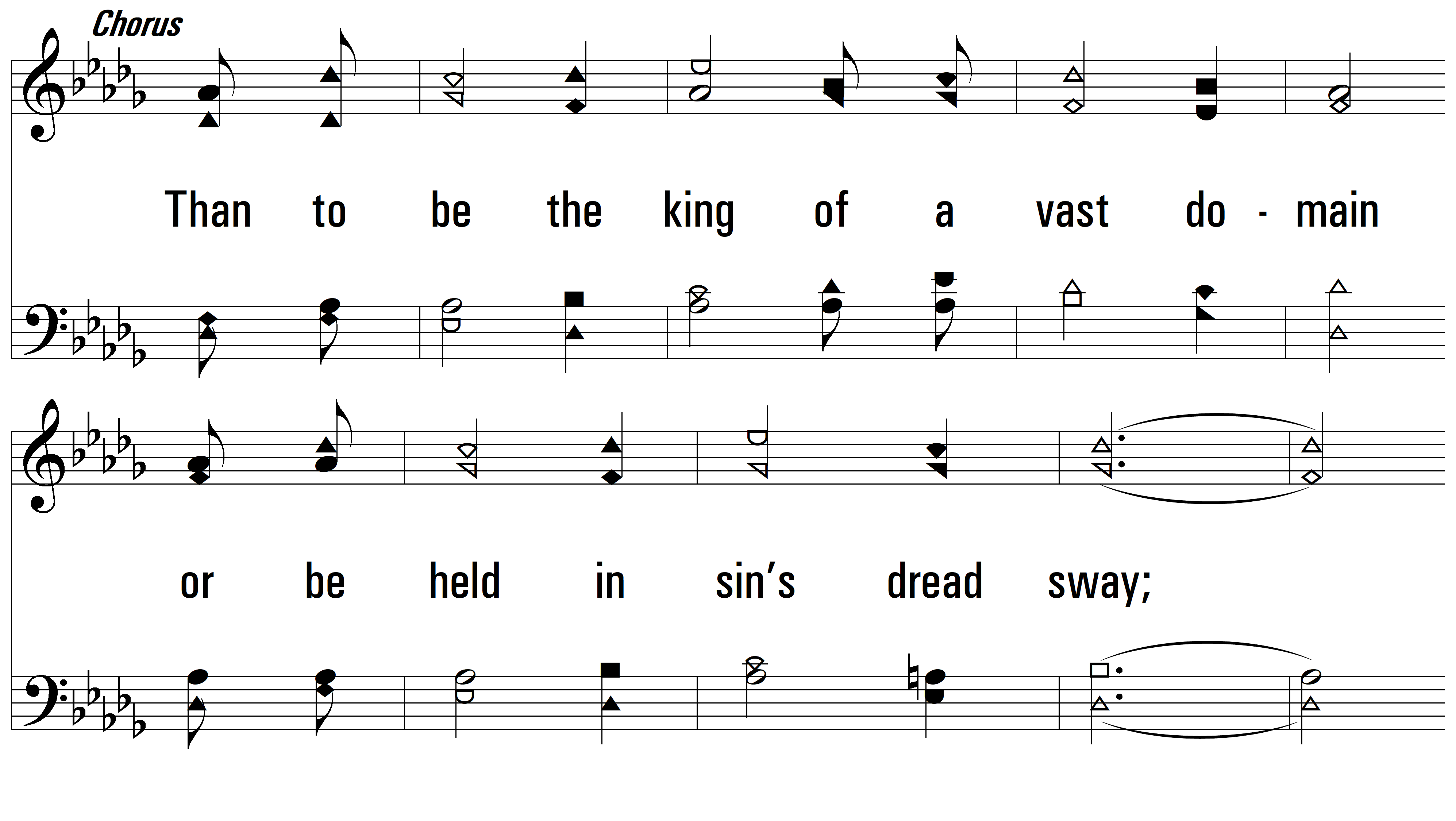 vs. 3
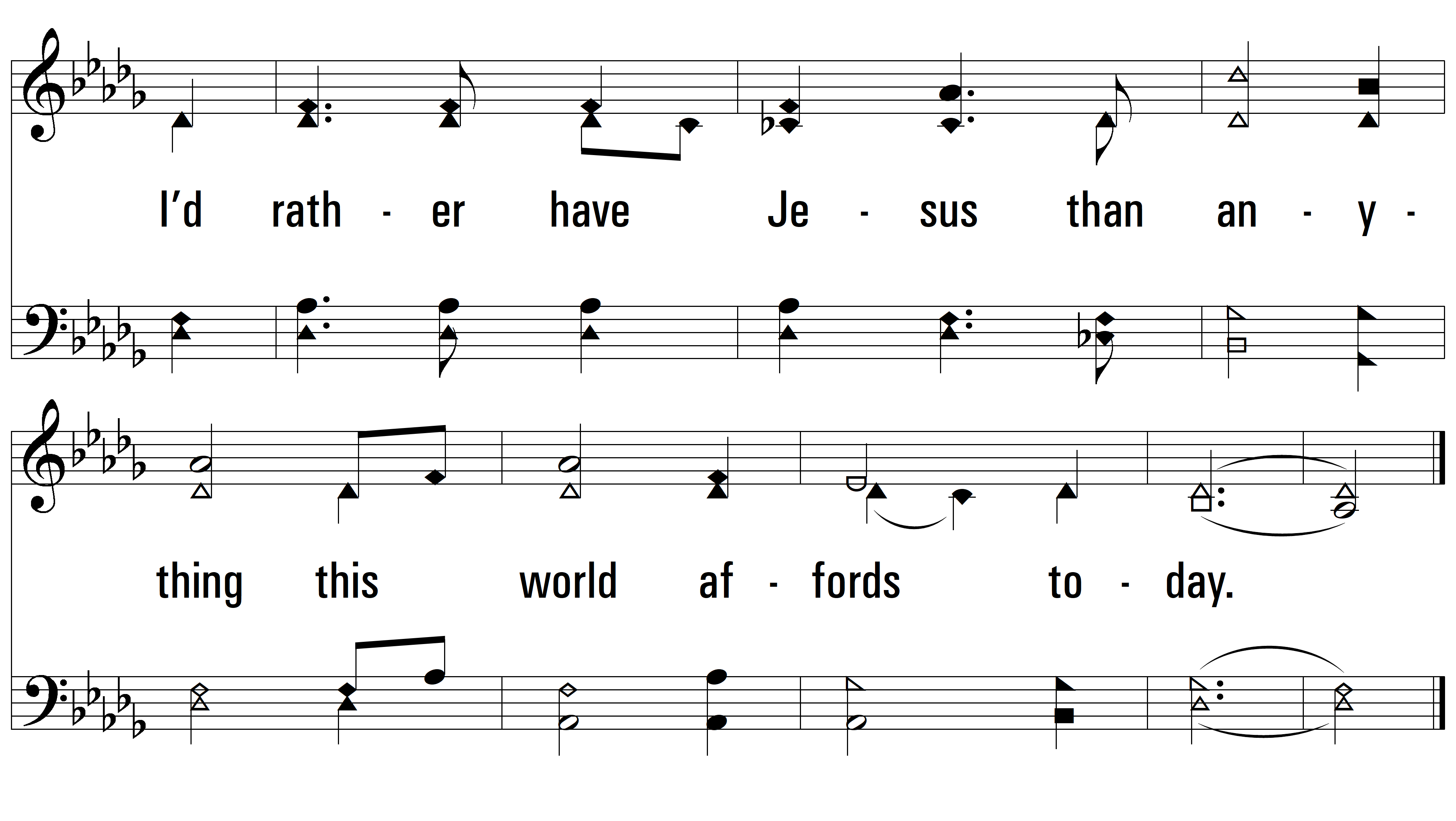 END
PDHymns.com
vs. 3